What Kinds Of Things Mattered To People in The Middle Ages?
Medieval 
Lives 
Mattered
See also PDF ‘What kinds of things mattered to people in the Middle Ages?’
What kinds of things matter to you?
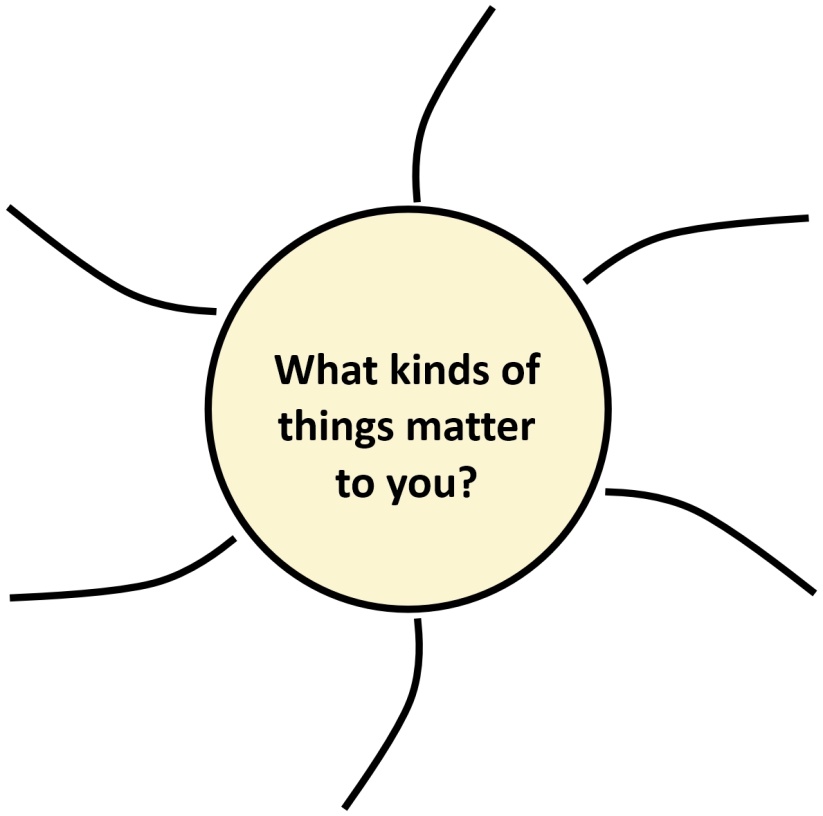 © Ian Dawson 2019    www.thinkinghistory.co.uk
2
What mattered to Kings and Queens?
Kings and Queens
Kings and Queens
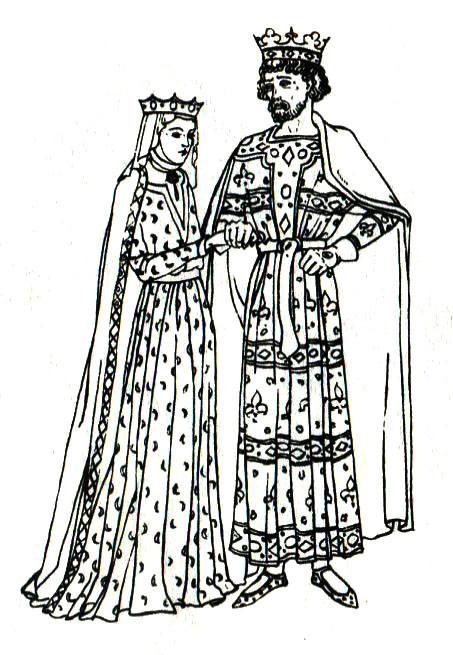 © Ian Dawson 2019    www.thinkinghistory.co.uk
3
What mattered to wealthy families?
Kings and Queens
Wealthy Men and Wealthy Women
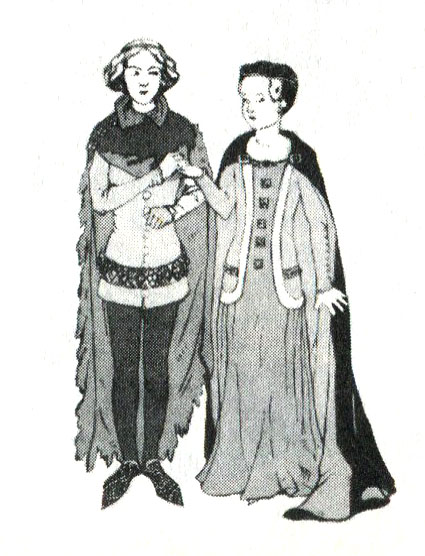 © Ian Dawson 2019    www.thinkinghistory.co.uk
4
What mattered to the Commons?
Kings and Queens
Commons: Men and Women
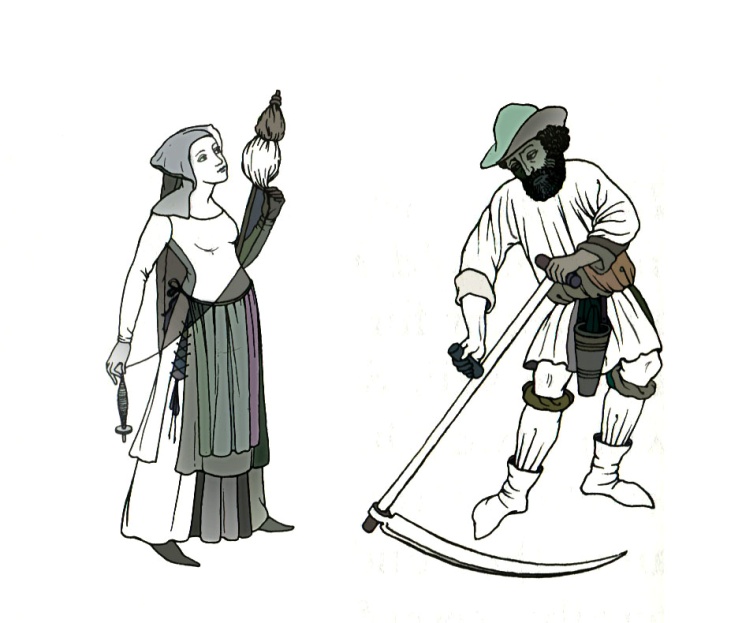 © Ian Dawson 2019    www.thinkinghistory.co.uk
5
What kinds of things matter to 	people today?
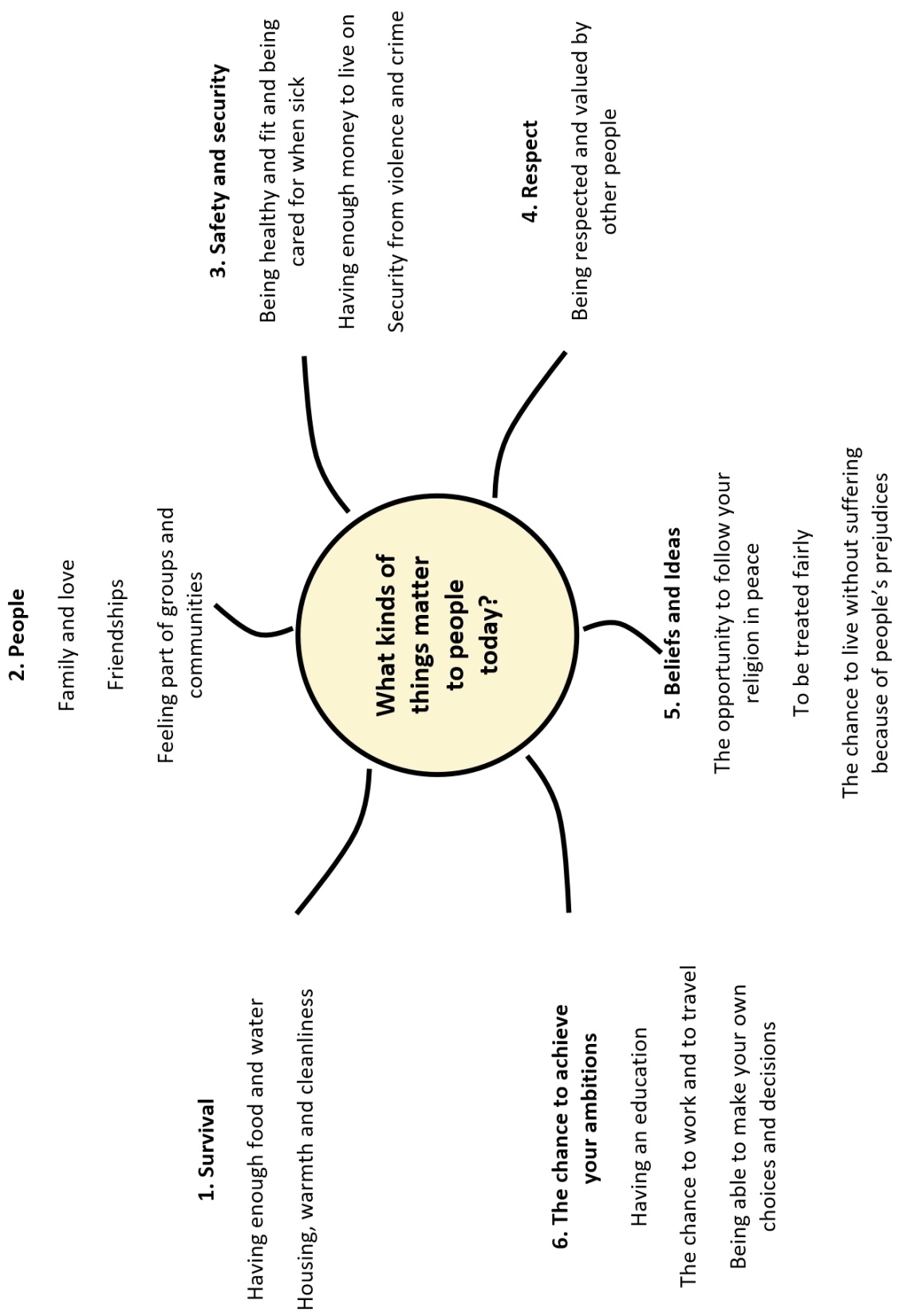 © Ian Dawson 2019    www.thinkinghistory.co.uk
6
What kinds of things	 		mattered to Margaret Paston?
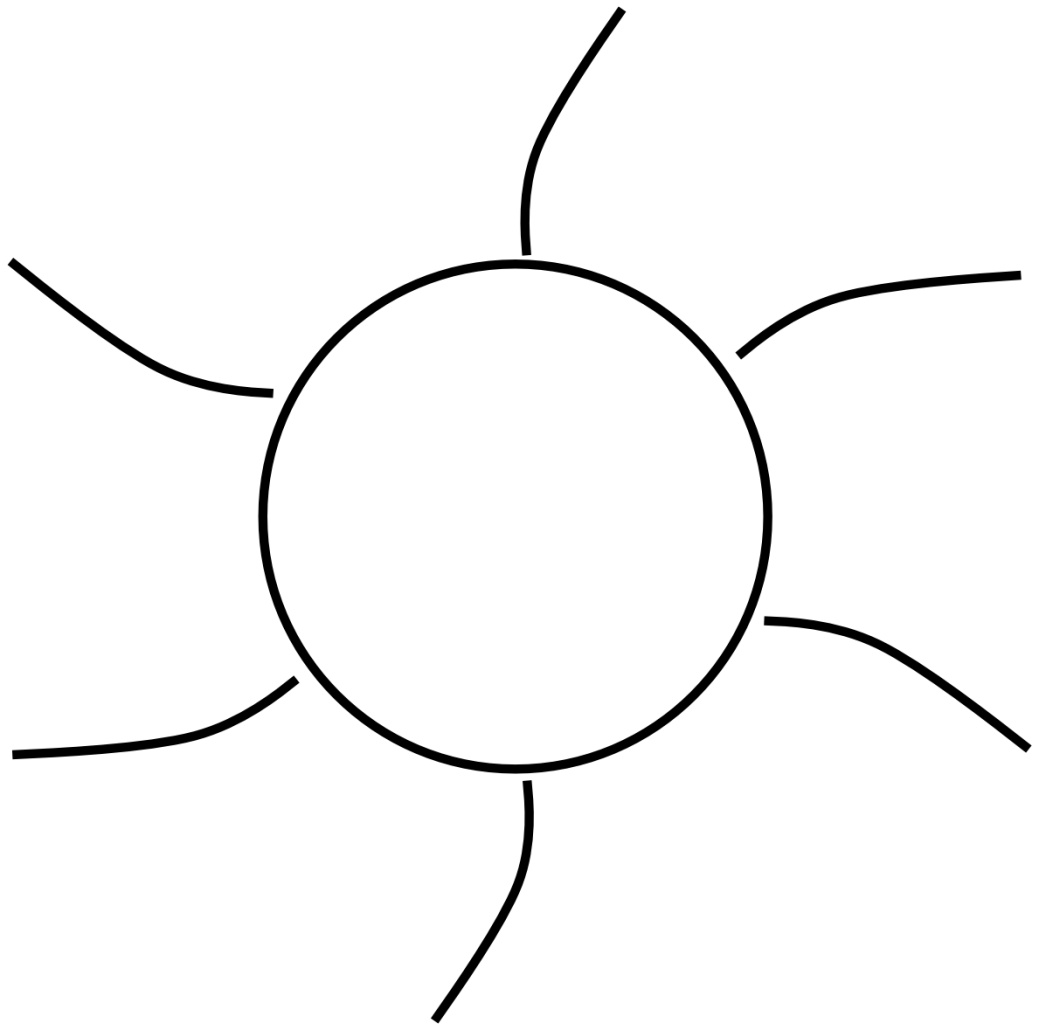 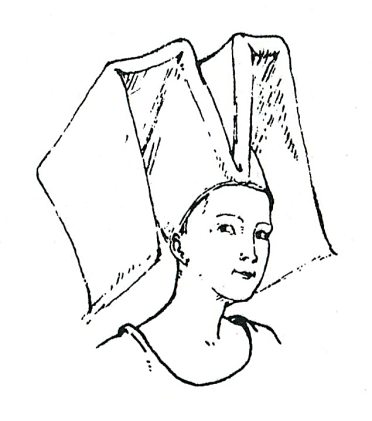 © Ian Dawson 2019    www.thinkinghistory.co.uk
7
Letter from Margaret Paston 			to her husband, John, 1448
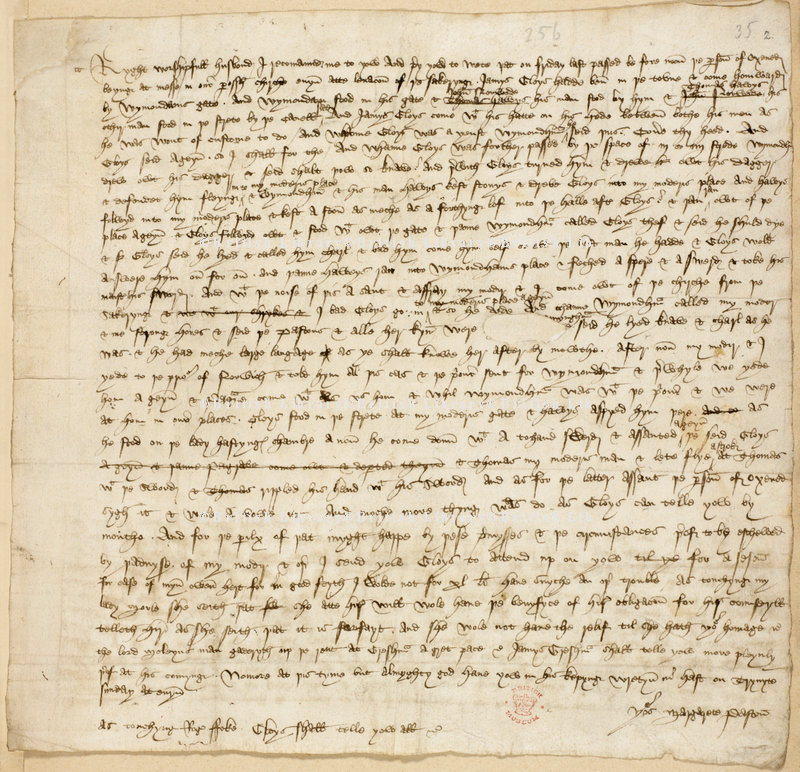 The letter was dictated by Margaret and written by one of her servants, James Gresham.
© Ian Dawson 2019    www.thinkinghistory.co.uk
8
What mattered to Kings and Queens?
© Ian Dawson 2019    www.thinkinghistory.co.uk
9
Hell’s Mouth: Lincoln Cathedral
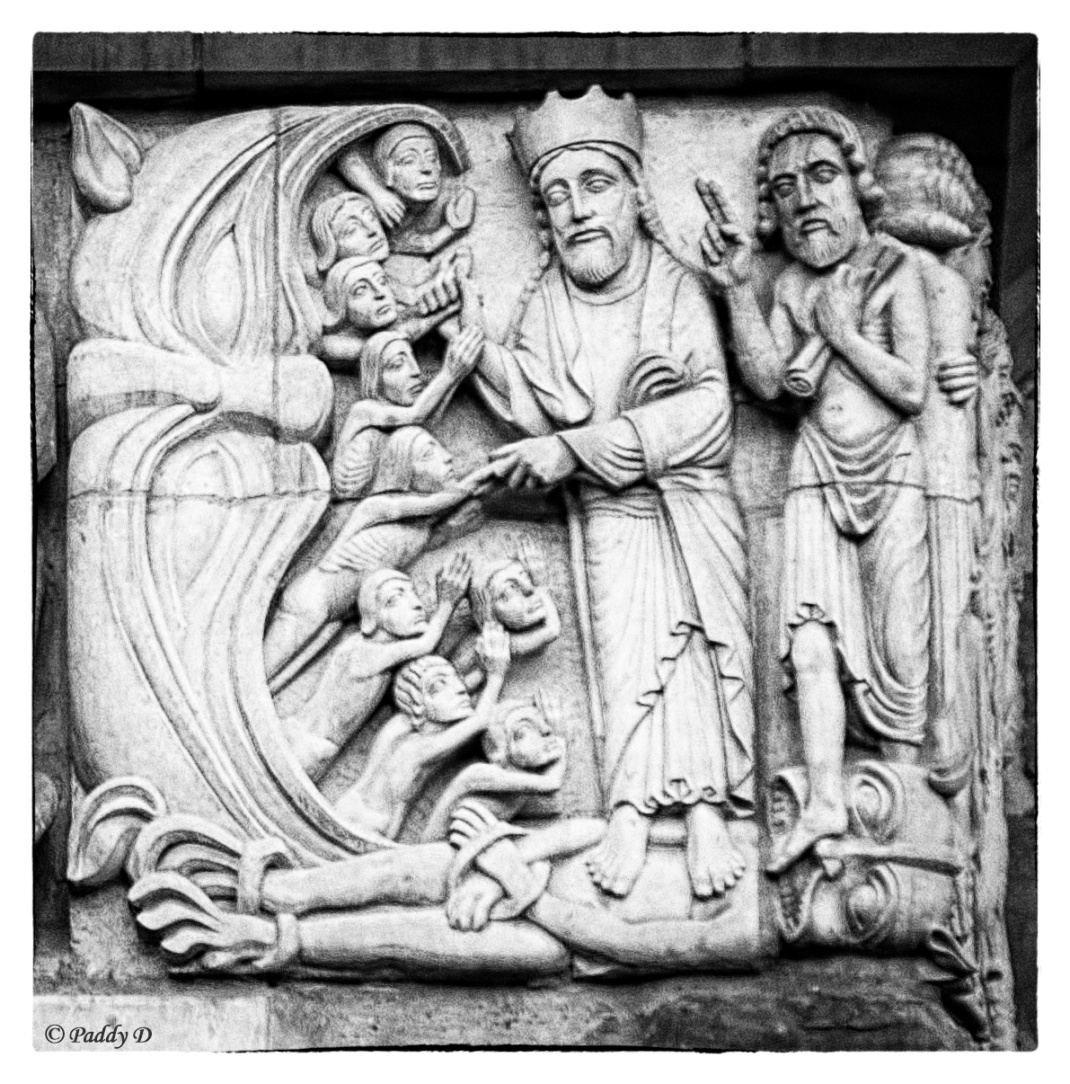 © Ian Dawson 2019    www.thinkinghistory.co.uk
10
How did religion 	affect everyday lives?
A. Having fun
B. Roads, water-supplies, hospitals and the poor
C. Saying prayers on All Souls Day – November 2nd
F. One of the most common types of work
Six topics or events affected by religious beliefs
E. Loyalty to the king; fear of rebelling against the king
D. Ideas about why people became sick with diseases such as the plague
© Ian Dawson 2019    www.thinkinghistory.co.uk
11
How did religion 	affect everyday lives?
© Ian Dawson 2019    www.thinkinghistory.co.uk
12
What kinds of things mattered 	to Geoffrey Luttrell?
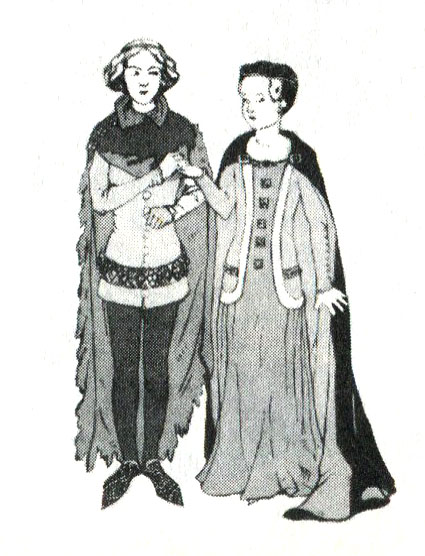 © Ian Dawson 2019    www.thinkinghistory.co.uk
13
Geoffrey Luttrell
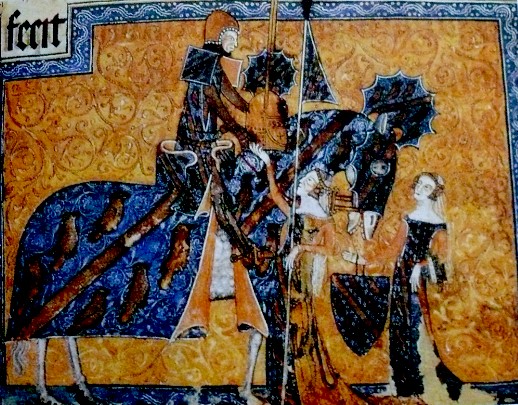 © Ian Dawson 2019    www.thinkinghistory.co.uk
14
A page from the Luttrell Psalter
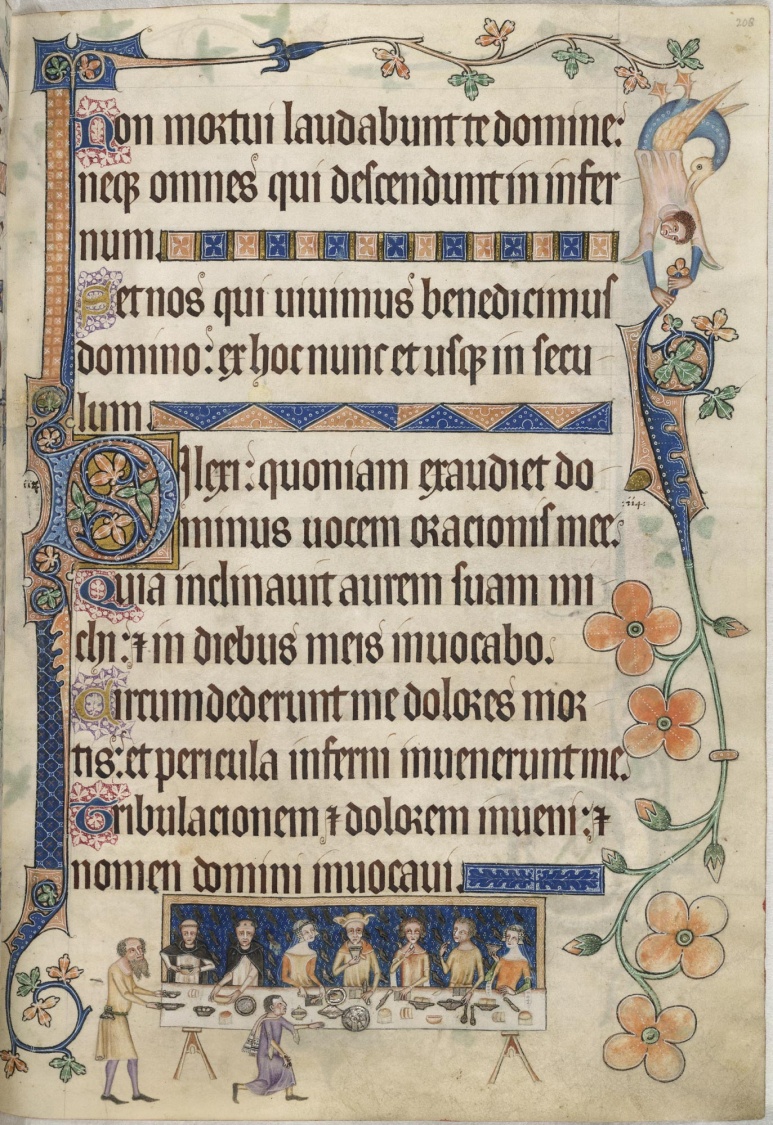 © Ian Dawson 2019    www.thinkinghistory.co.uk
15
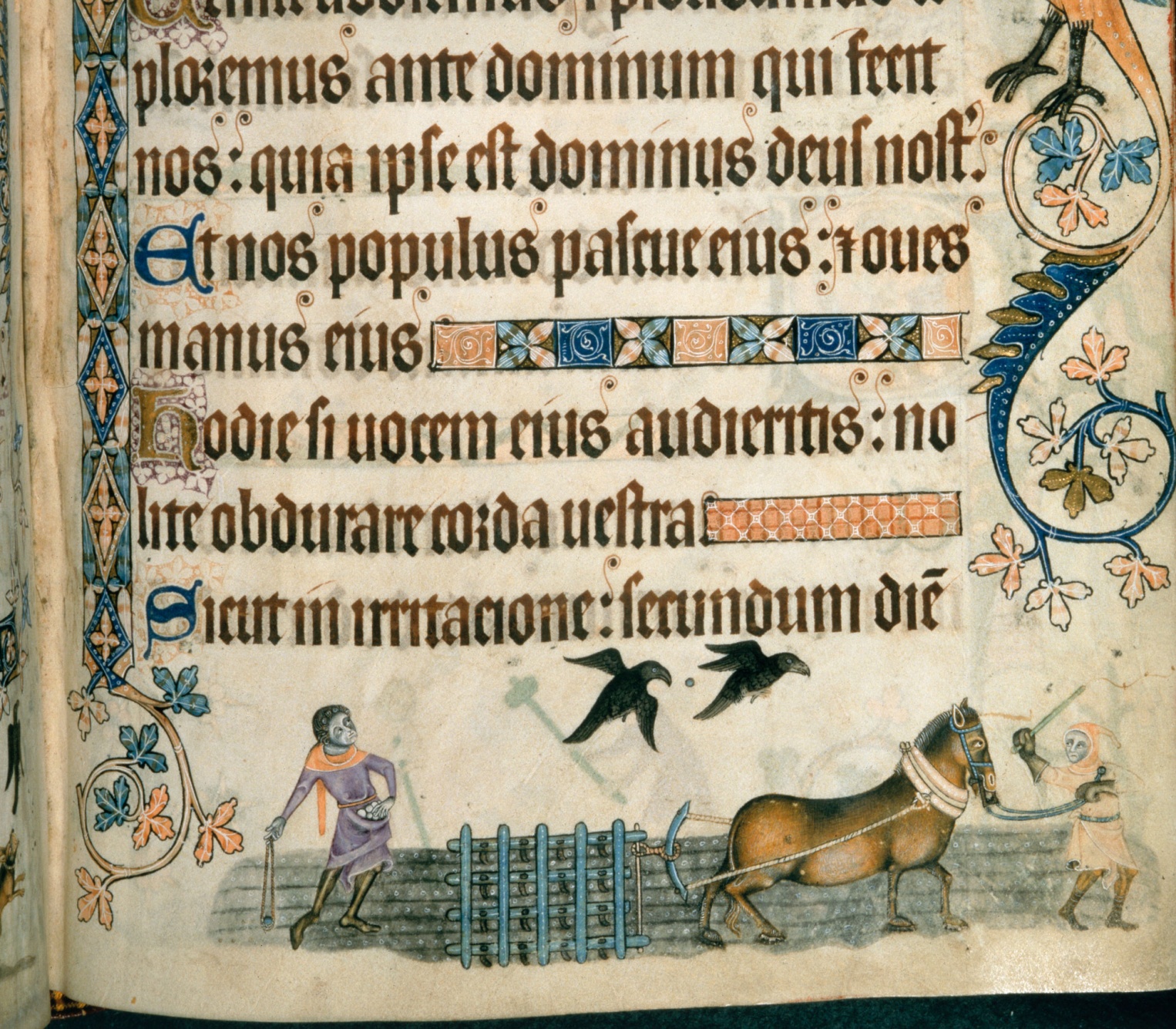 © Ian Dawson 2019    www.thinkinghistory.co.uk
16
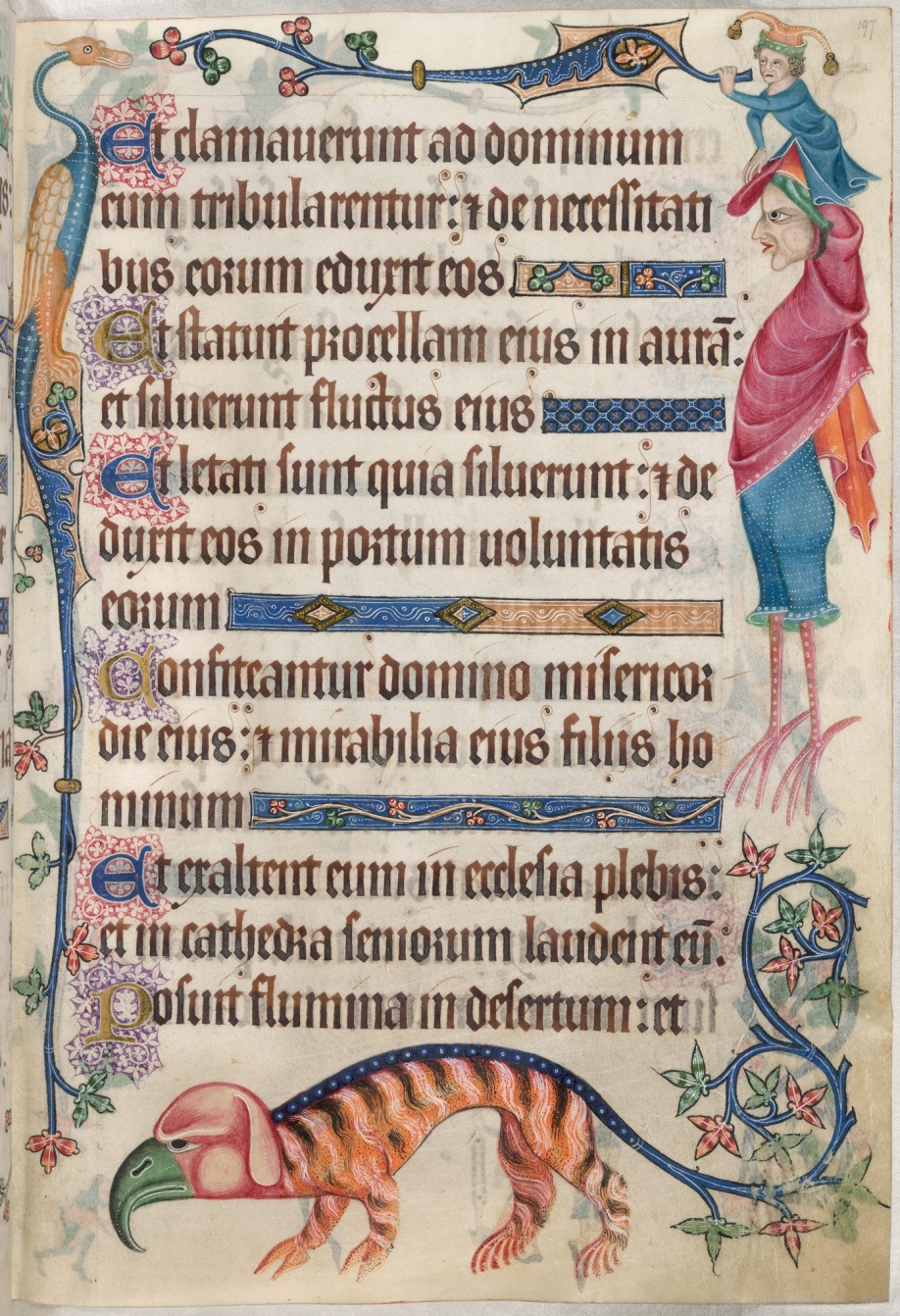 © Ian Dawson 2019    www.thinkinghistory.co.uk
17
What kinds of things mattered 	to Geoffrey Luttrell?
Making sure his soul would go to heaven after he died
His family – including passing on his lands and wealth onto his son.
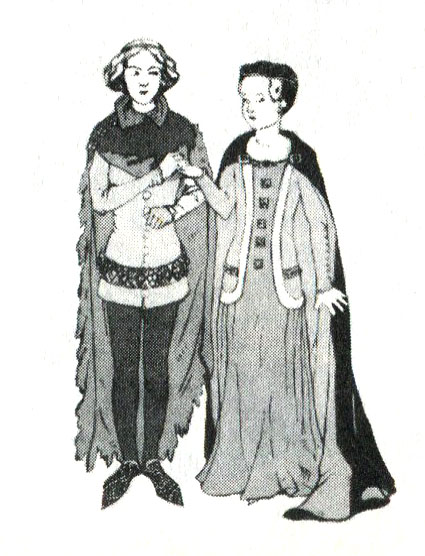 Being a good lord – looking after his workers and servants
Being loyal to his king, including fighting in his wars
Being a man of ‘good worship’ which meant being respected by other wealthy landowners
Making sure life that life stayed peaceful and stable. This meant everyone had to do the work God had given them to do.
© Ian Dawson 2019    www.thinkinghistory.co.uk
18